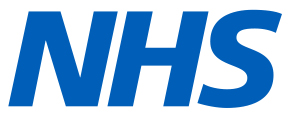 Ajude-nos a melhorar o tratamento da diabetes em Inglaterra
Inquérito Nacional sobre a Experiência da Diabetes 2024
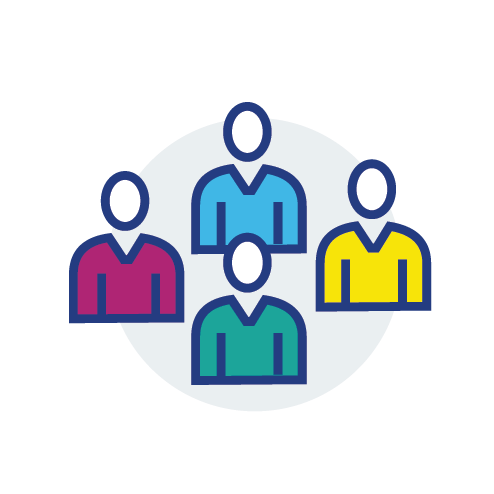 Queremos ouvir a sua opinião. Se for convidado(a) a participar no inquérito, preencha-o. 

A sua opinião ajudará a criar uma mudança significativa no tratamento da diabetes em Inglaterra.
Para mais informações, consulte o site diabetessurvey.co.uk/portuguese
Ou contacte-nos através do email diabetessurvey@ipsos.com ou do telefone gratuito 0800 470 2978.